Graded Browser Support
Version 1.2 Q1 2014
Executive summary
Support does not mean that everyone gets exactly the same thing
Instead, every user should be able to consume as much as their browser can technically support
Grades give us a framework to prioritize our support
Initial scope includes all WCMS websites excluding the uwaterloo.ca homepage
A-Grade browsers are:
Chrome (latest stable desktop)
Firefox (latest stable desktop, LTS build, UWaterloo distributed)
Internet Explorer (8.0 – latest stable desktop)
Safari (latest stable desktop)
University of Waterloo GBS V1.2
Purpose
To provide a broader and more reasonable definition of “support”
Introduce the notion of “grades” of support
To document our expectations of browser support for the University
University of Waterloo GBS V1.2
What does “support” mean
Does not mean that everyone gets the same thing
Requiring the same experience for all creates an artificial barrier to participation
Availability and access to content should be our priority
Every user should be able to consume as much as their environment can support
Progressive enhancement
University of Waterloo GBS V1.2
Progressive enhancement v. graceful degradation
Both are approaches to the engineering of “fault tolerance”
GD prioritizes presentation and permits less widely-used browsers to receive less
PE puts content at the center, allows most browsers to receive more
PE is a healthier and more forward-looking approach and a core concept of GBS
University of Waterloo GBS V1.2
What are grades of support?
While an inclusive definition of browser support is necessary, the support continuum does present design, development and testing challenges
If anything goes, how do we know when the experience is broken?
To address this question and restore sense of order to the system we define “grades” of support
University of Waterloo GBS V1.2
Initial Scope
WCMS websites
Excludes uwaterloo.ca homepage
Excludes authoring interface
This will change over time
University of Waterloo GBS V1.2
Definition
University of Waterloo GBS V1.2
GBS chart
University of Waterloo GBS V1.2
Requirement levels
University of Waterloo GBS V1.2
Special considerations
University of Waterloo GBS V1.2
Special considerations
University of Waterloo GBS V1.2
Analytics
For q1 2014
University of Waterloo GBS V1.2 
*Source: all Uwaterloo traffic except for departments and faculties
Device overview
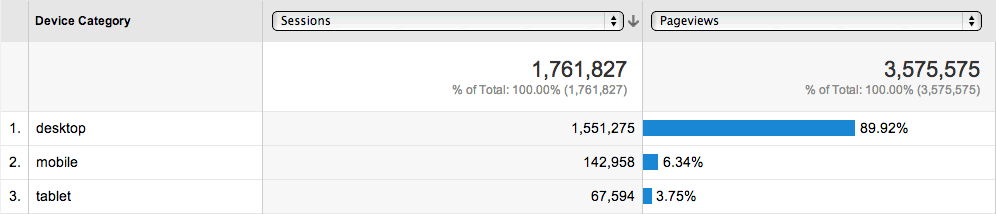 University of Waterloo GBS V1.2
Operating system + browser
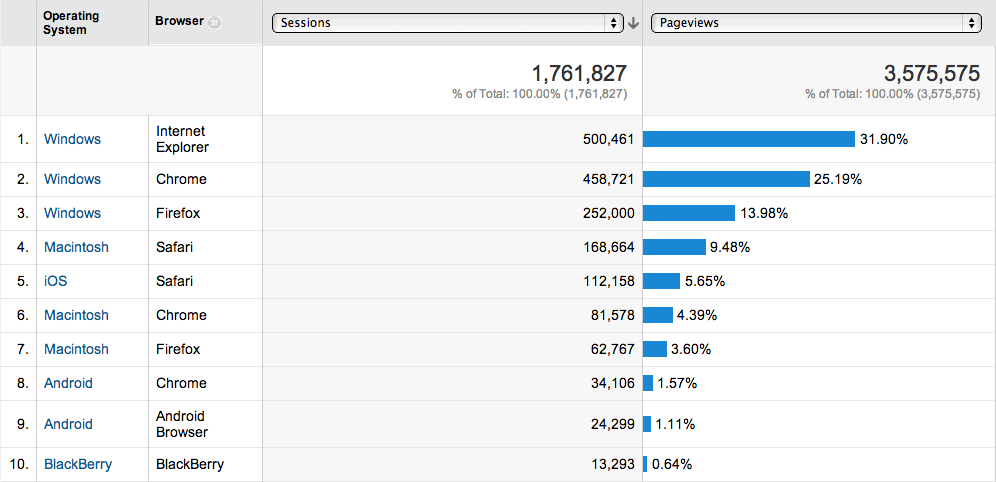 University of Waterloo GBS V1.2
Browser + Device category
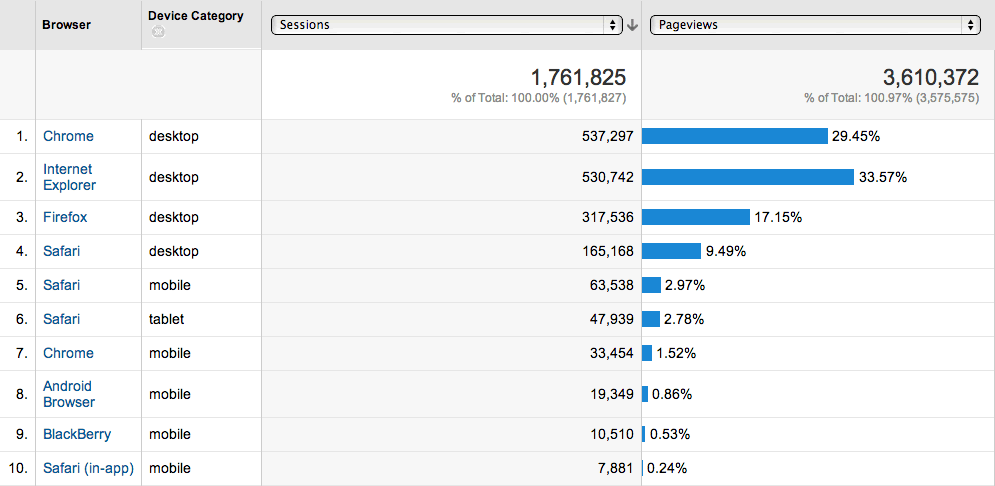 University of Waterloo GBS V1.2
Screen resolution
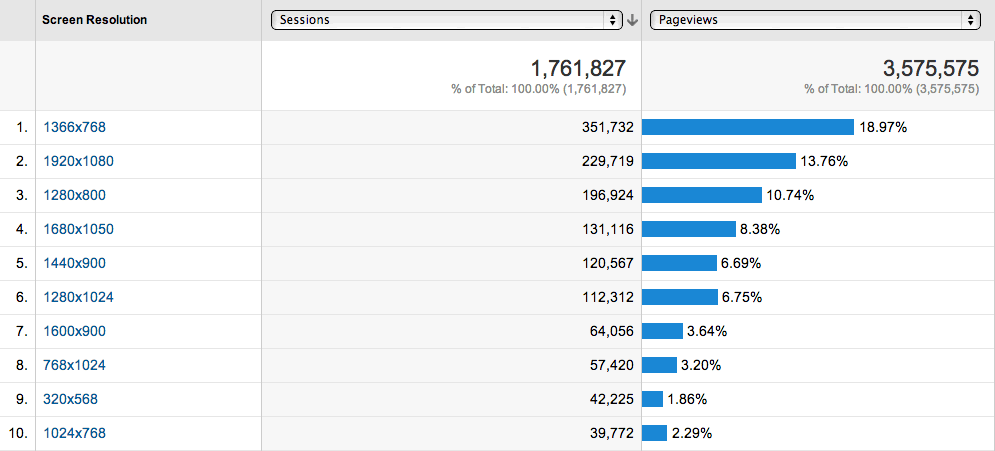 University of Waterloo GBS V1.2
Mobile device + browser
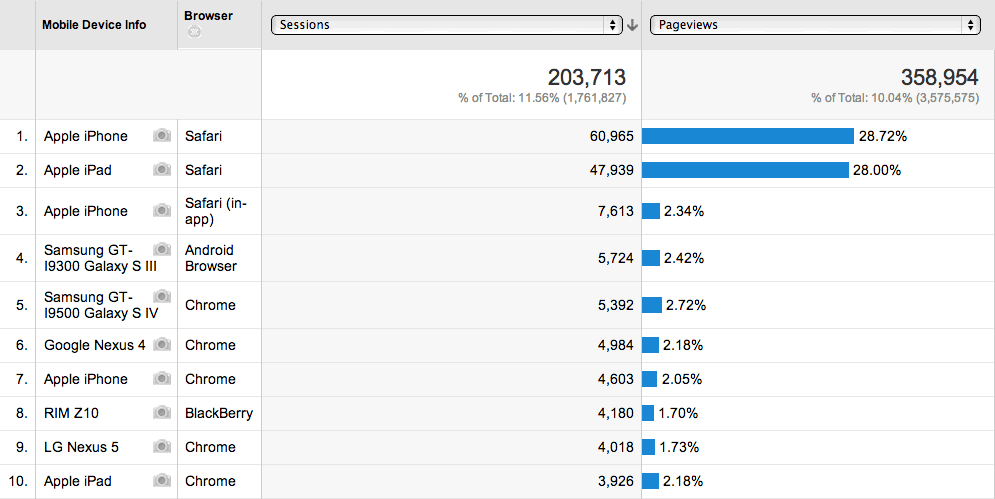 University of Waterloo GBS V1.2
Internet explorer breakdown
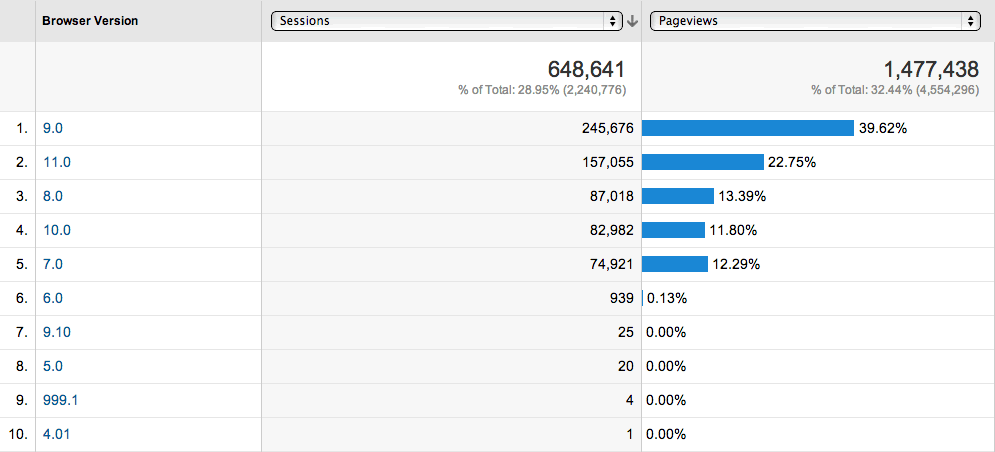 University of Waterloo GBS V1.2
Appendix 1Authoring interface requirements
Much stricter requirements:
Only A-grade browsers are supported, with the exception of Internet Explorer, which is unsupported
Some aspects may require JavaScript
Creation of certain types of content is prohibited
e.g. CSS, JavaScript, iFrames
University of Waterloo GBS V1.2
Appendix 2Standards and restrictions
All system-generated code and, as much as possible, all user-entered information must meet accessibility standards (https://uwaterloo.ca/web-resources/resources/accessibility) and use semantic markup
Videos and sound must never automatically begin playing
Any pop-ups or “lightboxes” must require a click (or keyboard equivalent) to activate
Primary site navigation must never lead directly off-site
Users must always have a way to navigate within the site
No “breaking the back button”
Intro/clickthrough pages are prohibited
University of Waterloo GBS V1.2